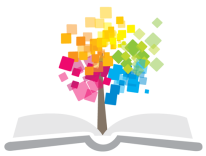 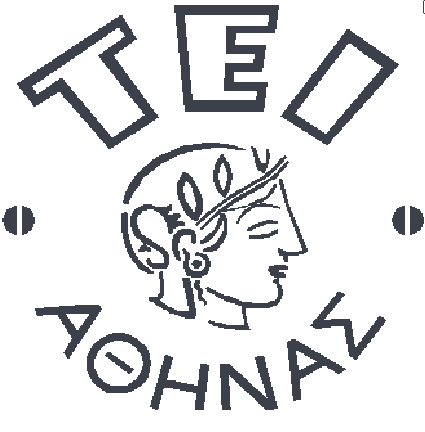 Ανοικτά Ακαδημαϊκά Μαθήματα στο ΤΕΙ Αθήνας
Βιβλιογραφία (Θ)
Ενότητα 8: Συστήματα σύνταξης βιβλιογραφίας- Λίστα βιβλιογραφίας
Δρ. Ευγενία Βασιλακάκη
Τμήμα Βιβλιοθηκονομίας και Συστημάτων Πληροφόρησης
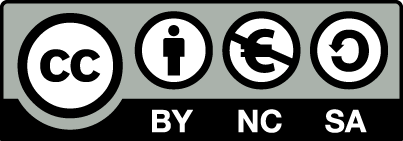 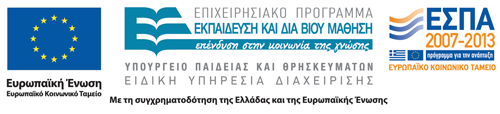 Περιεχόμενα
ΣΥΣΤΗΜΑΤΑ ΣΥΝΤΑΞΗΣ ΒΙΒΛΙΟΓΡΑΦΙΑΣ
– Harvard Citation Style
Λίστα Βιβλιογραφίας
1
Λίστα Βιβλιογραφίας 1/24
Περιλαμβάνει όλες τις παραπομπές που χρησιμοποιήθηκαν μέσα στο κείμενο
Δηλώνονται σε αλφαβητική σειρά
Αν υπάρχουν δύο αλφάβητα ή ξεχωριστά ή σε συνδυασμό
Πρέπει να υπάρχει ομοιομορφία και συνέπεια στη χρήση του συστήματος
2
Λίστα Βιβλιογραφίας 2/24
Σε περίπτωση πολλαπλών βιβλιογραφικών παραπομπών σε ένα συγγραφέα.
Συχνά, χρησιμοποιούνται παραπομπές σε έργα που έχει γράψει ένας συγγραφέα ή μια ομάδα συγγραφέων που όμως την κύρια υπευθυνότητα έχει και πάλι ο ίδιος συγγραφέας. Σε αυτήν την περίπτωση, μπαίνουν πρώτα τα έργα που έχει γράψει ο συγγραφέας μόνος του σε χρονολογική σειρά και έπειτα όλα τα έργα που έχει γράψει με άλλους συγγραφείς και πάλι σε χρονολογική σειρά από το παλιότερο έως το πιο πρόσφατο.
3
Λίστα Βιβλιογραφίας 3/24
Παράδειγμα
Παπαδοπούλου, Π. (2005).....
Παπαδοπούλου, Π. (2009).....
Παπαδοπούλου, Π. (2011)....
Παπαδοπούλου, Π. και Βασιλείου, Ε. (2005)....
Παπαδοπούλου, Π. και Αντωνίου, Α. (2007)......
Παπαδοπούλου, Π. Βασιλείου, Ε. και Αντωνίου, Α. (2011)......
4
Λίστα Βιβλιογραφίας 4/24
Calder, C. (2005)...
Calder, C. (2007)...
Calder, C. (2011)...
Calder, C. and Sue, K. (2005)...
Calder, C. and Baber, L. (2007)...
5
Λίστα Βιβλιογραφίας 5/24
“Βιβλίο”
Όταν η παραπομπή αναφέρεται σε ένα βιβλίο, η βιβλιογραφική παραπομπή έχει την εξής μορφή
Επίθετο, Όνομα Αρχικά (Ημ. Έκδοσης). Τίτλος Βιβλίου. Αριθμός Έκδοσης (αν δεν είναι η πρώτη έκδοση). Τόπος έκδοσης: Εκδότης.
Παραδείγματα
- Σε περίπτωση πρώτης έκδοσης
Παπαδοπούλου, Π. (2009). Το φαινόμενο του θερμοκηπίου στην Ελλάδα. Αθήνα: Παπασωτηρίου.
6
Λίστα Βιβλιογραφίας 6/24
ή
Παπαδοπούλου, Π. και Αποστόλου, Β. (2009). Το φαινόμενο του θερμοκηπίου στην Ελλάδα. Αθήνα: Παπασωτηρίου.
ή
Παπαδοπούλου, Π., Χρήστου, Α. και Αποστόλου, Β. (2009). Το φαινόμενο του θερμοκηπίου στην Ελλάδα. Αθήνα: Παπασωτηρίου.
ή
Παπαδοπούλου, Π., Βασιλείου, Β., Χρήστου, Α. και Αποστόλου, Β. (2009). Το φαινόμενο του θερμοκηπίου στην Ελλάδα. Αθήνα: Παπασωτηρίου
7
Λίστα Βιβλιογραφίας 7/24
- Σε περίπτωση άλλης έκδοσης
Παπαδοπούλου, Π. (2009). Το φαινόμενο του θερμοκηπίου στην Ελλάδα.3η έκδ. Αθήνα: Παπασωτηρίου.
Παπαδοπούλου, Π. και Αποστόλου, Β. (2009). Το φαινόμενο του θερμοκηπίου στην Ελλάδα. 3η έκδ. Αθήνα: Παπασωτηρίου.
Παπαδοπούλου, Π., Χρήστου, Α. και Αποστόλου, Β. (2009). Το φαινόμενο του θερμοκηπίου στην Ελλάδα. 3η έκδ. Αθήνα: Παπασωτηρίου.
Παπαδοπούλου, Π., Βασιλείου, Β., Χρήστου, Α. και Αποστόλου, Β. (2009). Το φαινόμενο του θερμοκηπίου στην Ελλάδα. 3η έκδ. Αθήνα: Παπασωτηρίου.
8
Λίστα Βιβλιογραφίας 8/24
“Κεφάλαιο σε Βιβλίο”
Όταν η βιβλιογραφική παραπομπή αφορά ένα κεφάλαιο σε βιβλίο τότε έχει την εξής μορφή:
Επίθετο, Όνομα αρχικά (Ημ. Έκδοσης). “Τίτλος Κεφαλαίου”. Σε: Επίθετο, Όνομα (επιμ.) Τίτλος Βιβλίου. Αρ. Έκδοσης (σε περίπτωση που δεν είναι η πρώτη). Τόπος έκδοσης: Εκδότης, σελίδες.
9
Λίστα Βιβλιογραφίας 9/24
Παραδείγματα
- Σε περίπτωση πρώτης έκδοσης
Παπαδοπούλου, Π. (2009). “Το φαινόμενο του θερμοκηπίου στην Ελλάδα”. Σε: Τέτου, Χ. (επιμ) Οικοσύστημα. Αθήνα: Παπασωτηρίου.
Παπαδοπούλου, Π. και Αποστόλου, Β. (2009). “Το φαινόμενο του θερμοκηπίου στην Ελλάδα”. Σε: Τέτου, Χ. (επιμ) Οικοσύστημα. Αθήνα: Παπασωτηρίου.
Παπαδοπούλου, Π., Χρήστου, Α. και Αποστόλου, Β. (2009). “Το φαινόμενο του θερμοκηπίου στην Ελλάδα”. Σε: Τέτου, Χ. (επιμ) Οικοσύστημα. Αθήνα: Παπασωτηρίου.
10
Λίστα Βιβλιογραφίας 10/24
Παπαδοπούλου, Π., Βασιλείου, Β., Χρήστου, Α. και Αποστόλου, Β. (2009). “Το φαινόμενο του θερμοκηπίου στην Ελλάδα”. Σε: Τέτου, Χ. (επιμ) Οικοσύστημα. Αθήνα: Παπασωτηρίου
11
Λίστα Βιβλιογραφίας 11/24
- Σε περίπτωση άλλης έκδοσης
Παπαδοπούλου, Π. (2009). “Το φαινόμενο του θερμοκηπίου στην Ελλάδα”. Σε: Τέτου, Χ. (επιμ.) Οικοσύστημα. 3η έκδ. Αθήνα: Παπασωτηρίου.
Παπαδοπούλου, Π. και Αποστόλου, Β. (2009). “Το φαινόμενο του θερμοκηπίου στην Ελλάδα”. Σε: Τέτου, Χ. (επιμ.) Οικοσύστημα. 3η έκδ. Αθήνα: Παπασωτηρίου.
Παπαδοπούλου, Π., Χρήστου, Α. και Αποστόλου, Β. (2009). “Το φαινόμενο του θερμοκηπίου στην Ελλάδα”. Σε: Τέτου, Χ. (επιμ.) Οικοσύστημα. 3η έκδ. Αθήνα: Παπασωτηρίου.
Παπαδοπούλου, Π., Βασιλείου, Β., Χρήστου, Α. και Αποστόλου, Β. (2009). “Το φαινόμενο του θερμοκηπίου στην Ελλάδα”. Σε: Τέτου, Χ. (επιμ.) Οικοσύστημα. 3η έκδ. Αθήνα: Παπασωτηρίου.
12
Λίστα Βιβλιογραφίας 12/24
- Σε περίπτωση πρώτης έκδοσης με σελίδα/ες
Παπαδοπούλου, Π. (2009). “Το φαινόμενο του θερμοκηπίου στην Ελλάδα”. Σε: Τέτου, Χ. (επιμ.) Οικοσύστημα. Αθήνα: Παπασωτηρίου, σ. 4.
Παπαδοπούλου, Π. και Αποστόλου, Β. (2009). “Το φαινόμενο του θερμοκηπίου στην Ελλάδα”. Σε: Τέτου, Χ. (επιμ.) Οικοσύστημα. Αθήνα: Παπασωτηρίου, σ. 4
Παπαδοπούλου, Π., Χρήστου, Α. και Αποστόλου, Β. (2009). “Το φαινόμενο του θερμοκηπίου στην Ελλάδα”. Σε: Τέτου, Χ. (επιμ.) Οικοσύστημα. Αθήνα: Παπασωτηρίου, σ. 4.
Παπαδοπούλου, Π., Βασιλείου, Β., Χρήστου, Α. και Αποστόλου, Β. (2009). “Το φαινόμενο του θερμοκηπίου στην Ελλάδα”. Σε: Τέτου, Χ. (επιμ.) Οικοσύστημα. Αθήνα: Παπασωτηρίου, σ. 4.
13
Λίστα Βιβλιογραφίας 13/24
Παπαδοπούλου, Π. (2009). “Το φαινόμενο του θερμοκηπίου στην Ελλάδα”.  Σε: Τέτου, Χ. (επιμ.) Οικοσύστημα. Αθήνα: Παπασωτηρίου, σσ. 4-5.
Παπαδοπούλου, Π. και Αποστόλου, Β. (2009). “Το φαινόμενο του θερμοκηπίου στην Ελλάδα”. Σε: Τέτου, Χ. (επιμ.) Οικοσύστημα. Αθήνα: Παπασωτηρίου, σσ. 4-5.
Παπαδοπούλου, Π., Χρήστου, Α. και Αποστόλου, Β. (2009). “Το φαινόμενο του θερμοκηπίου στην Ελλάδα”. Σε: Τέτου, Χ. (επιμ.) Οικοσύστημα. Αθήνα: Παπασωτηρίου, σσ. 4-5.
Παπαδοπούλου, Π., Βασιλείου, Β., Χρήστου, Α. και Αποστόλου, Β. (2009). “Το φαινόμενο του θερμοκηπίου στην Ελλάδα”. Σε: Τέτου, Χ. (επιμ.) Οικοσύστημα. Αθήνα: Παπασωτηρίου, σσ. 4-5.
14
Λίστα Βιβλιογραφίας 14/24
- Σε περίπτωση άλλης έκδοσης με σελίδα/ες
Παπαδοπούλου, Π. (2009). “Το φαινόμενο του θερμοκηπίου στην Ελλάδα”. Σε: Τέτου, Χ. (επιμ.) Οικοσύστημα. 3η έκδ. Αθήνα: Παπασωτηρίου, σ. 4.
Παπαδοπούλου, Π. και Αποστόλου, Β. (2009). “Το φαινόμενο του θερμοκηπίου στην Ελλάδα”. Σε: Τέτου, Χ. (επιμ.) Οικοσύστημα. 3η έκδ. Αθήνα: Παπασωτηρίου, σ. 4.
Παπαδοπούλου, Π., Χρήστου, Α. και Αποστόλου, Β. (2009). “Το φαινόμενο του θερμοκηπίου στην Ελλάδα”. Σε: Τέτου, Χ. (επιμ.) Οικοσύστημα. 3η έκδ. Αθήνα: Παπασωτηρίου, σ. 4.
Παπαδοπούλου, Π., Βασιλείου, Β., Χρήστου, Α. και Αποστόλου, Β. (2009). “Το φαινόμενο του θερμοκηπίου στην Ελλάδα”. Σε: Τέτου, Χ. (επιμ.) Οικοσύστημα. 3η έκδ. Αθήνα: Παπασωτηρίου, σ. 4.
15
Λίστα Βιβλιογραφίας 15/24
Παπαδοπούλου, Π. (2009). “Το φαινόμενο του θερμοκηπίου στην Ελλάδα”. Σε: Τέτου, Χ. (επιμ.) Οικοσύστημα. 3η έκδ. Αθήνα: Παπασωτηρίου, σσ. 4-5.
Παπαδοπούλου, Π. και Αποστόλου, Β. (2009). “Το φαινόμενο του θερμοκηπίου στην Ελλάδα”. Σε: Τέτου, Χ. (επιμ.) Οικοσύστημα. 3η έκδ. Αθήνα: Παπασωτηρίου, σσ. 4-5.
Παπαδοπούλου, Π., Χρήστου, Α. και Αποστόλου, Β. (2009). “Το φαινόμενο του θερμοκηπίου στην Ελλάδα”. Σε: Τέτου, Χ. (επιμ.) Οικοσύστημα. 3η έκδ. Αθήνα: Παπασωτηρίου, σσ. 4-5.
Παπαδοπούλου, Π., Βασιλείου, Β., Χρήστου, Α. και Αποστόλου, Β. (2009). “Το φαινόμενο του θερμοκηπίου στην Ελλάδα”. Σε: Τέτου, Χ. (επιμ.) Οικοσύστημα. 3η έκδ. Αθήνα: Παπασωτηρίου, σσ. 4-5
16
Λίστα Βιβλιογραφίας 16/24
“Άρθρο Περιοδικού”
Όταν η παραπομπή πραγματοποιείται σε ένα άρθρο περιοδικού τότε έχει την εξής μορφή
Επίθετο, Όνομα αρχικά. (Ημ. Έκδοσης). “Τίτλος άρθρου”. Τίτλος περιοδικού, Τόμος (Τεύχος): σελίδες.
Παραδείγματα
Παπαδοπούλου, Π. (2009). “Το φαινόμενο του θερμοκηπίου στην Ελλάδα”. Οικοσύστημα, 54 (2): 345-367.
Παπαδοπούλου, Π. και Αποστόλου, Β. (2009).  “Το φαινόμενο του θερμοκηπίου στην Ελλάδα”. Οικοσύστημα, 54 (2): 345-367.
17
Λίστα Βιβλιογραφίας 17/24
“Παπαδοπούλου, Π., Χρήστου, Α. και Αποστόλου, Β. (2009). “Το φαινόμενο του θερμοκηπίου στην Ελλάδα”. Οικοσύστημα, 54 (2): 345-367.
Παπαδοπούλου, Π., Βασιλείου, Β., Χρήστου, Α. και Αποστόλου, Β. (2009). “Το φαινόμενο του θερμοκηπίου στην Ελλάδα”. Οικοσύστημα, 54 (2): 345-367.
18
Λίστα Βιβλιογραφίας 18/24
“Πρακτικά”
Όταν η παραπομπή πραγματοποιείται στα πρακτικά ενός συνεδρίου έχει την εξής μορφή
Επίθετο, Όνομα αρχικά (επιμ.) (Ημ. Έκδοσης). Τίτλος Πρακτικών, τόπος και ημερομηνία διεξαγωγής του συνεδρίου (εκτός αν περιλαμβάνεται ήδη στον τίτλο). Τόπος έκδοσης: εκδότης.
Παραδείγματα
Παπαδοπούλου, Π. (επιμ.) (2009). Πανελλήνιο Συνέδριο Περιβάλλοντος στην Αθήνα 28-30 Οκτωβρίου 2009. Αθήνα: Παπασωτηρίου.
19
Λίστα Βιβλιογραφίας 19/24
Παπαδοπούλου, Π. και Αποστόλου, Β. (επιμ.) (2009). Πανελλήνιο Συνέδριο Περιβάλλοντος στην Αθήνα 28-30 Οκτωβρίου 2009. Αθήνα: Παπασωτηρίου.
Παπαδοπούλου, Π., Χρήστου, Α. και Αποστόλου, Β. (επιμ.) (2009). Πανελλήνιο Συνέδριο Περιβάλλοντος στην Αθήνα 28-30 Οκτωβρίου 2009. Αθήνα: Παπασωτηρίου.
Παπαδοπούλου, Π., Βασιλείου, Β., Χρήστου, Α. και Αποστόλου, Β. (επιμ.) (2009). Πανελλήνιο Συνέδριο Περιβάλλοντος στην Αθήνα 28-30 Οκτωβρίου 2009. Αθήνα: Παπασωτηρίου.
20
Λίστα Βιβλιογραφίας 20/24
“Άρθρα σε Πρακτικά”
Όταν η παραπομπή πραγματοποιείται σε ανακοίνωση ενός συνεδρίου έχει την εξής μορφή
Επίθετο, Όνομα Αρχικά (Ημ. Έκδοσης). “Τίτλος Ανακοίνωσης”. Σε: Επίθετο, Όνομα (επιμ), Τίτλος Συνεδρίου, τόπος και ημερομηνία διεξαγωγής του συνεδρίου (εκτός αν περιλαμβάνεται ήδη στον τίτλο). Τόπος έκδοσης: εκδότης, σελίδες.
Παραδείγματα
Παπαδοπούλου, Π. (2009). “Το φαινόμενο του θερμοκηπίου στην Ελλάδα”. Σε: Τέτου, Χ. (επιμ.), Πανελλήνιο Συνέδριο Περιβάλλοντος στην Αθήνα 28-30 Οκτωβρίου 2009. Αθήνα: Παπασωτηρίου, σσ. 450- 460.
21
Λίστα Βιβλιογραφίας 21/24
Παπαδοπούλου, Π. και Αποστόλου, Β. (2009). “Το φαινόμενο του θερμοκηπίου στην Ελλάδα”. Σε: Τέτου, Χ. (επιμ.), Πανελλήνιο Συνέδριο Περιβάλλοντος στην Αθήνα 28-30 Οκτωβρίου 2009. Αθήνα: Παπασωτηρίου, σσ. 450- 460.
Παπαδοπούλου, Π., Χρήστου, Α. και Αποστόλου, Β. (2009). “Το φαινόμενο του θερμοκηπίου στην Ελλάδα”. Σε: Τέτου, Χ. (επιμ.), Πανελλήνιο Συνέδριο Περιβάλλοντος στην Αθήνα 28-30 Οκτωβρίου 2009. Αθήνα: Παπασωτηρίου, σσ. 450- 460.
Παπαδοπούλου, Π., Βασιλείου, Β., Χρήστου, Α. και Αποστόλου, Β. (2009). “Το φαινόμενο του θερμοκηπίου στην Ελλάδα”. Σε: Τέτου, Χ. (επιμ.), Πανελλήνιο Συνέδριο Περιβάλλοντος στην Αθήνα 28-30 Οκτωβρίου 2009. Αθήνα: Παπασωτηρίου, σσ. 450- 460.
22
Λίστα Βιβλιογραφίας 22/24
“Συνέδριο” με ηλεκτρονική παραπομπή
Όταν η παραπομπή πραγματοποιείται σε ανακοίνωση ενός συνεδρίου έχει την εξής μορφή: 
Επίθετο, Όνομα Αρχικά (Ημ. Έκδοσης). “Τίτλος Ανακοίνωσης”. Σε: Τίτλος Συνεδρίου, τόπος και ημερομηνία διεξαγωγής του συνεδρίου (εκτός αν περιλαμβάνεται ήδη στον τίτλο). Διαθέσιμο:  Ηλεκτρονική Διεύθυνση [Ημ. Πρόσβασης:  ΗΗ/ΜΜ/ΕΕΕΕ].
23
Λίστα Βιβλιογραφίας 23/24
Παραδείγματα
Παπαδοπούλου, Π. (2009). “Το φαινόμενο του θερμοκηπίου στην Ελλάδα”. Σε: Πανελλήνιο Συνέδριο Περιβάλλοντος στην Αθήνα 28-30 Οκτωβρίου 2009. Διαθέσιμο: http://www.jhk.edu/ldjgf;or/.pdf [Ημ. Πρόσβασης: 11/11/2011].
Παπαδοπούλου, Π. και Αποστόλου, Β. (2009). “Το φαινόμενο του θερμοκηπίου στην Ελλάδα”.  Σε: Πανελλήνιο Συνέδριο Περιβάλλοντος στην Αθήνα 28-30 Οκτωβρίου 2009. Διαθέσιμο: http://www.jhk.edu/ldjgf;or/.pdf [Ημ. Πρόσβασης: 11/11/2011].
24
Λίστα Βιβλιογραφίας 24/24
Παπαδοπούλου, Π., Χρήστου, Α. και Αποστόλου, Β. (2009). “Το φαινόμενο του θερμοκηπίου στην Ελλάδα”. Σε: Πανελλήνιο Συνέδριο Περιβάλλοντος στην Αθήνα 28-30 Οκτωβρίου 2009. Διαθέσιμο: http://www.jhk.edu/ldjgf;or/.pdf [Ημ. Πρόσβασης: 11/11/2011].
 Παπαδοπούλου, Π., Βασιλείου, Β., Χρήστου, Α. και Αποστόλου, Β.  (2009). “Το φαινόμενο του θερμοκηπίου στην Ελλάδα”.  Σε: Πανελλήνιο Συνέδριο Περιβάλλοντος στην Αθήνα 28-30 Οκτωβρίου 2009.  Διαθέσιμο: http://www.jhk.edu/ldjgf;or/.pdf [Ημ. Πρόσβασης: 11/11/2011].
25
Βιβλιογραφία
Τμήμα Βιβλιοθηκονομίας & Συστημάτων Πληροφόρησης (2009). Οδηγός Εκπόνησης Πτυχιακών Εργασιών. Διαθέσιμο: http://www.teiath.gr/sdo/lis/articles.php?id=6375&lang=el&rid=cat&omid=&omid=5264 [Ημ. Πρόσβασης: 09/07/2014].
Anglia Ruskin University (2014). Harvard System. Available at: http://libweb.anglia.ac.uk/referencing/harvard.htm. [Last accessed: 09/07/2014].
26
Τέλος Ενότητας
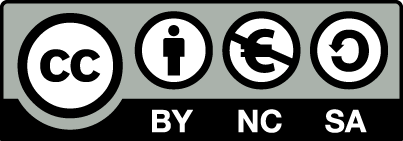 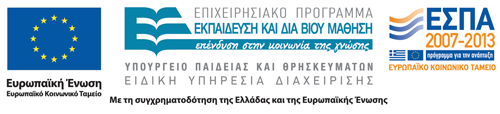 Σημειώματα
Σημείωμα Αναφοράς
Copyright Τεχνολογικό Εκπαιδευτικό Ίδρυμα Αθήνας, Ευγενία Βασιλακάκη 2014. Ευγενία Βασιλακάκη. «Βιβλιογραφία (Θ). Ενότητα 8: Συστήματα σύνταξης βιβλιογραφίας – λίστα βιβλιογραφίας». Έκδοση: 1.0. Αθήνα 2014. Διαθέσιμο από τη δικτυακή διεύθυνση: ocp.teiath.gr.
Σημείωμα Αδειοδότησης
Το παρόν υλικό διατίθεται με τους όρους της άδειας χρήσης Creative Commons Αναφορά, Μη Εμπορική Χρήση Παρόμοια Διανομή 4.0 [1] ή μεταγενέστερη, Διεθνής Έκδοση.   Εξαιρούνται τα αυτοτελή έργα τρίτων π.χ. φωτογραφίες, διαγράμματα κ.λ.π., τα οποία εμπεριέχονται σε αυτό. Οι όροι χρήσης των έργων τρίτων επεξηγούνται στη διαφάνεια  «Επεξήγηση όρων χρήσης έργων τρίτων». 
Τα έργα για τα οποία έχει ζητηθεί άδεια  αναφέρονται στο «Σημείωμα  Χρήσης Έργων Τρίτων».
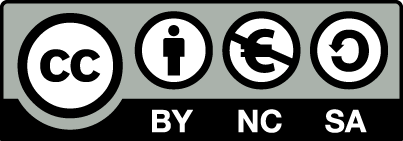 [1] http://creativecommons.org/licenses/by-nc-sa/4.0/ 
Ως Μη Εμπορική ορίζεται η χρήση:
που δεν περιλαμβάνει άμεσο ή έμμεσο οικονομικό όφελος από την χρήση του έργου, για το διανομέα του έργου και αδειοδόχο
που δεν περιλαμβάνει οικονομική συναλλαγή ως προϋπόθεση για τη χρήση ή πρόσβαση στο έργο
που δεν προσπορίζει στο διανομέα του έργου και αδειοδόχο έμμεσο οικονομικό όφελος (π.χ. διαφημίσεις) από την προβολή του έργου σε διαδικτυακό τόπο
Ο δικαιούχος μπορεί να παρέχει στον αδειοδόχο ξεχωριστή άδεια να χρησιμοποιεί το έργο για εμπορική χρήση, εφόσον αυτό του ζητηθεί.
Επεξήγηση όρων χρήσης έργων τρίτων
Δεν επιτρέπεται η επαναχρησιμοποίηση του έργου, παρά μόνο εάν ζητηθεί εκ νέου άδεια από το δημιουργό.
©
διαθέσιμο με άδεια CC-BY
Επιτρέπεται η επαναχρησιμοποίηση του έργου και η δημιουργία παραγώγων αυτού με απλή αναφορά του δημιουργού.
διαθέσιμο με άδεια CC-BY-SA
Επιτρέπεται η επαναχρησιμοποίηση του έργου με αναφορά του δημιουργού, και διάθεση του έργου ή του παράγωγου αυτού με την ίδια άδεια.
διαθέσιμο με άδεια CC-BY-ND
Επιτρέπεται η επαναχρησιμοποίηση του έργου με αναφορά του δημιουργού. 
Δεν επιτρέπεται η δημιουργία παραγώγων του έργου.
διαθέσιμο με άδεια CC-BY-NC
Επιτρέπεται η επαναχρησιμοποίηση του έργου με αναφορά του δημιουργού. 
Δεν επιτρέπεται η εμπορική χρήση του έργου.
Επιτρέπεται η επαναχρησιμοποίηση του έργου με αναφορά του δημιουργού
και διάθεση του έργου ή του παράγωγου αυτού με την ίδια άδεια.
Δεν επιτρέπεται η εμπορική χρήση του έργου.
διαθέσιμο με άδεια CC-BY-NC-SA
διαθέσιμο με άδεια CC-BY-NC-ND
Επιτρέπεται η επαναχρησιμοποίηση του έργου με αναφορά του δημιουργού.
Δεν επιτρέπεται η εμπορική χρήση του έργου και η δημιουργία παραγώγων του.
διαθέσιμο με άδεια 
CC0 Public Domain
Επιτρέπεται η επαναχρησιμοποίηση του έργου, η δημιουργία παραγώγων αυτού και η εμπορική του χρήση, χωρίς αναφορά του δημιουργού.
Επιτρέπεται η επαναχρησιμοποίηση του έργου, η δημιουργία παραγώγων αυτού και η εμπορική του χρήση, χωρίς αναφορά του δημιουργού.
διαθέσιμο ως κοινό κτήμα
χωρίς σήμανση
Συνήθως δεν επιτρέπεται η επαναχρησιμοποίηση του έργου.
31
Διατήρηση Σημειωμάτων
Οποιαδήποτε αναπαραγωγή ή διασκευή του υλικού θα πρέπει να συμπεριλαμβάνει:
το Σημείωμα Αναφοράς
το Σημείωμα Αδειοδότησης
τη δήλωση Διατήρησης Σημειωμάτων
μαζί με τους συνοδευόμενους υπερσυνδέσμους.
Χρηματοδότηση
Το παρόν εκπαιδευτικό υλικό έχει αναπτυχθεί στo πλαίσιo του εκπαιδευτικού έργου του διδάσκοντα.
Το έργο «Ανοικτά Ακαδημαϊκά Μαθήματα στο ΤΕΙ Αθήνας» έχει χρηματοδοτήσει μόνο την αναδιαμόρφωση του εκπαιδευτικού υλικού. 
Το έργο υλοποιείται στο πλαίσιο του Επιχειρησιακού Προγράμματος «Εκπαίδευση και Δια Βίου Μάθηση» και συγχρηματοδοτείται από την Ευρωπαϊκή Ένωση (Ευρωπαϊκό Κοινωνικό Ταμείο) και από εθνικούς πόρους.
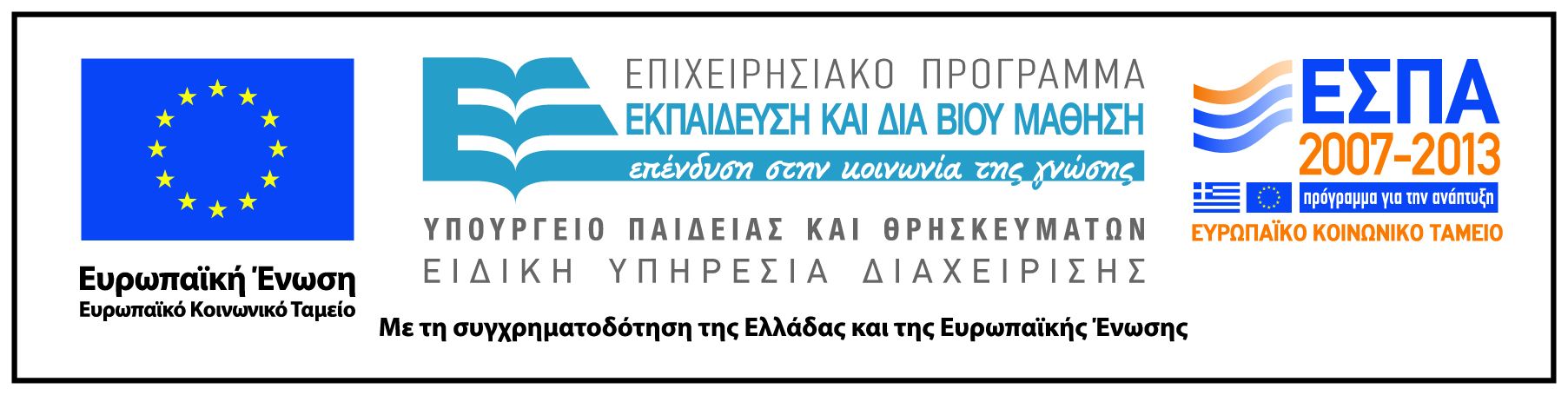